PCT – Julho de 2020, Modificações do Regulamento
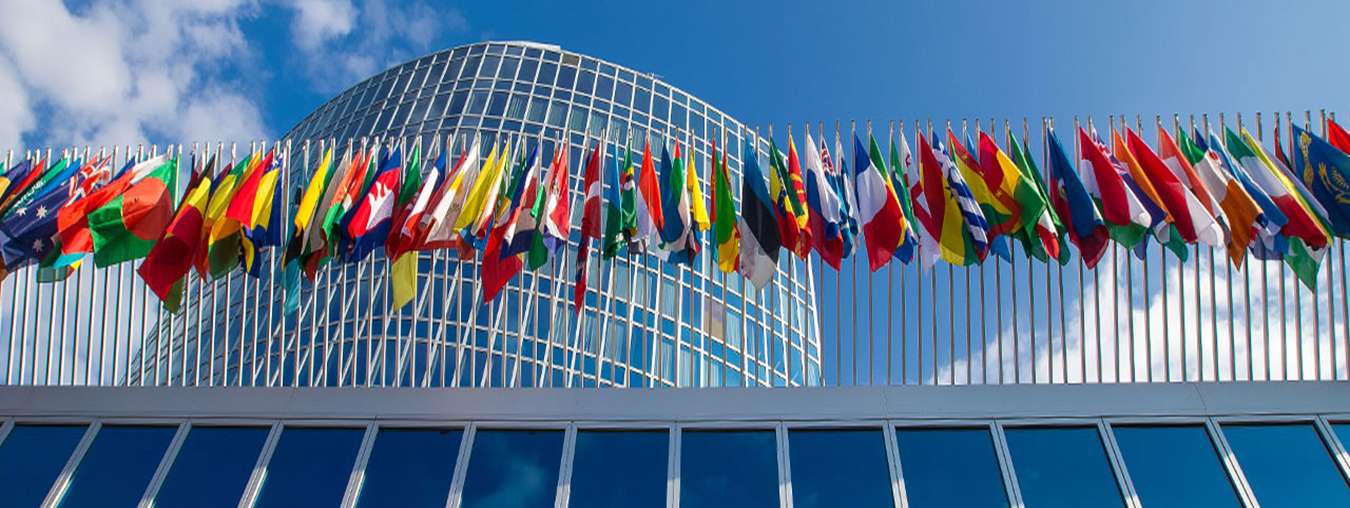 Webinário 
Julho de 2020

Roberto Perez Gomes
Seção de Cooperação Técnica do PCT
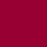 Modificações do Regulamento de execução do PCT, em vigor a partir de 1 de Julho de 2020
Modificações do Regulamento de execução do PCT, em vigor a partir de 1 de Julho de 2020 - Visão geral
Incorporação por referência de elementos e partes incorretamente depositados
Regra 82quater (tolera atrasos no cumprimento de um prazo devidos à não-disponibilidade de qualquer meio eletrônico autorizado de comunicação no Organismo em questão)
Regra 26quater (correção ou acréscimo das indicações mencionadas na Regra 4.11)
Transferência das taxas do PCT pela Secretaria Internacional
Disponibilidade no PATENTSCOPE de documentos adicionais relacionados ao Capítulo II
Modificações do Regulamento de execução do PCT, em vigor a partir de 1 de Julho de 2020 (1)
Modificação das Regras 4, 12, 20, 48, 51bis, 55 e 82ter, e novas Regras 20.5bis e 40bis do PCT
Esclarecimento que, além da incorporação de partes e elementos omissos, no caso de partes ou elementos incorretamente depositados, a parte ou elemento correto pode igualmente ser incorporado por referência, se contido num pedido anterior
Nova base jurídica para casos em que a incorporação por referência não foi bem sucedida ou aplicável, a fim de substituir uma parte ou elemento incorretamente depositado pela parte ou elemento correto (afetando a data de depósito internacional)
Aplicam-se a qualquer pedido internacional depositado no dia 1 de Julho de 2020 ou após
Em falta / incorretamente depositado completado/corrigido
√
?
P-Doc
√
√
X
P-Doc
X
√
X
Data de depósito internacional ulterior
√
?
X
Resumo das opções quando há partes em falta ou partes ou elementos incorretamente depositados
Principais questões a considerar em casos de elementos ou partes incorretamente depositados
Seu Organismo receptor aceita a incorporação por referência em caso de elementos ou partes incorretamente depositados?
Se não, a transferência de seu pedido para o RO/IB seria aceitável?
A modificação da data de depósito internacional seria aceitável?
Nenhum inconveniente se a nova data de depósito internacional ainda estiver dentro do período de prioridade
Se a nova data de depósito exceder o período de prioridade, uma solicitação de restauração de prioridade tem chances de ser bem-sucedida?
A permanência no pedido dos elementos ou partes incorretamente depositados, e portanto na publicação internacional, seria aceitável?
Se não, a incorporação por referência deve ser evitada.
Se corrigidos, permanecerão no arquivo da Secretaria Internacional mas não serão visíveis no PATENTSCOPE; outra opção é retirar e depositar de novo o pedido
Consequências sobre as taxas
Modificações do Regulamento de execução do PCT, em vigor a partir de 1 de Julho de 2020 (2)
Acordo de princípio da Assembleia do PCT
Pela adoção da Regra 20.5bis, a Assembleia conveio que, caso uma parte ou elemento correto tenha sido incorporado por referência de acordo com a Regra 20.5bis.d), a Autoridade responsável pela pesquisa internacional não estará obrigada a levar em consideração qualquer parte ou elemento incorretamente depositado que permaneça no pedido
Pela adoção da Regra 20.8.a-bis), a Assembleia convém que, caso um Organismo receptor não tenha podido incorporar uma parte ou elemento correto por causa da submissão de uma notificação de incompatibilidade pelo dito Organismo de acordo com essa regra, o Organismo receptor em questão e a Secretaria Internacional devem concordar em aplicar a Regra 19.4 do PCT, com a autorização do requerente
Caso um requerente não tenha pago as taxas adicionais quando a isso solicitado (Regra 40bis) (quando a Autoridade responsável pela pesquisa internacional (ISA) for informada que um elemento ou parte correto substitui o elemento ou parte incorretamente depositado ou foi incorporado por referência somente após ter começado a redigir o relatório de pesquisa internacional), a ISA não é obrigada a levar em consideração a parte ou elemento correto para os fins da pesquisa internacional
Modificações do Regulamento de execução do PCT, em vigor a partir de 1 de Julho de 2020 (3)
Modificação da Regra 82quater do PCT
Autoriza além disso um Organismo a tolerar atrasos no cumprimento de um prazo devidos à não-disponibilidade de qualquer meio eletrônico autorizado de comunicação no referido Organismo, tais como interrupções inesperadas ou uma manutenção planejada
Não se aplicará ao período de prioridade e ao prazo de entrada na fase nacional
Aplicam-se a qualquer prazo determinado no Regulamento de execução do PCT que expire no dia 1 de Julho de 2020 ou após
Os Organismos que proveem essa salvaguarda segundo sua legislação nacional/regional informarão a Secretaria Internacional:
de tais disposições em geral
de qualquer ocorrência específica de interrupções do seu sistema
Modificações do Regulamento de execução do PCT, em vigor a partir de 1 de Julho de 2020 (4)
Nova Regra 26quater do PCT
Permite corrigir ou acrescentar no formulário de requerimento as indicações mencionadas na Regra 4.11, a saber, indicações que o requerente deseja que o pedido segundo o PCT seja tratado num Estado designado como 
uma continuação ou continuação-em-parte de um pedido anterior
uma patente de adição, um certificado de adição, um certificado de autor de invenção de adição ou um certificado de utilidade de adição 
Os requerentes poderão apresentar uma notificação de correção ou de adição à Secretaria Internacional dentro de um prazo de 16 meses a contar da data de prioridade
Aplicam-se a qualquer pedido internacional depositado no dia 1 de Julho de 2020 ou após
Modificações do Regulamento de execução do PCT, em vigor a partir de 1 de Julho de 2020 (5)
Modificação das Regras 15, 16, 57 e 96 do PCT
Autoriza expressamente a transferência pela Secretaria Internacional das taxas cobradas por um Organismo em proveito de outro Organismo
Aplicar-se-ão a qualquer pedido internacional cujas taxas serão transferidas pelo Organismo cobrador no dia 1 de Julho de 2020 ou após
Modificação das Regras 71 e 94 do PCT
Obriga a Autoridade responsável pelo exame preliminar internacional a transmitir certos documentos de seu arquivo para a Secretaria Internacional, documentos estes que a Secretaria Internacional disponibilizará para o público em nome do Organismo eleito
Aplicar-se-ão a qualquer documento recebido ou estabelecido pela Autoridade responsável pelo exame preliminar internacional no dia 1 de Julho de 2020 ou após
No entanto, a implementação do envio de tais documentos depende igualmente de quando a IPEA tiver a possibilidade técnica de fazê-lo
Informação e Formação sobre o PCT
29 breves vídeos sobre temas relacionados ao PCT disponíveis no canal da OMPI no Youtube e na página do PCT do site da OMPI
Curso de ensino à distância sobre o PCT disponível nas 10 línguas de publicação do PCT; curso avançado de ensino à distância em preparação
Webinários do PCT
notícias sobre desenvolvimentos recentes dos procedimentos e estratégias do PCT - os antigos webinários são arquivados e estão disponíveis gratuitamente 
disponíveis sob pedido para empresas ou escritórios de advocacia, por exemplo, para fins de formação focalizada na maneira de utilizar o ePCT
Videoconferências e audioconferências estão igualmente disponíveis sob pedido
Seminários e sessões presenciais de formação sobre o PCT: veja o calendário de seminários do PCT (http://www.wipo.int/pct/en/seminar/seminar.pdf)
Newsletter mensal (http://www.wipo.int/pct/en/newslett/)
Amplos recursos de informação no site do PCT (http://www.wipo.int/pct/en/)
Entre em contato conosco para conversar sobre oportunidades de formação sobre o PCT
Recursos/Informações sobre o PCT
Para questões gerais sobre o PCT, contate o Serviço de Informação do PCT:

	pct.infoline@wipo.int
	+41 22 338 83 38
	
Contate o apresentador:

	Roberto.perez@wipo.int